開啟WFduino
1
將Arduino板以USB線與電腦連接
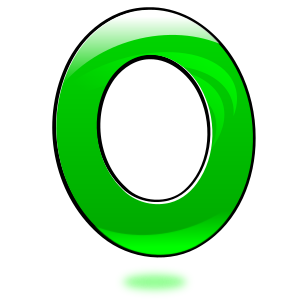 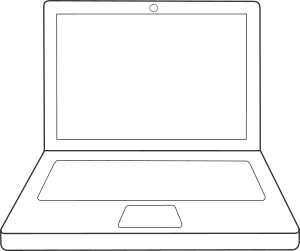 2
點選左下方「開始」，打開選單
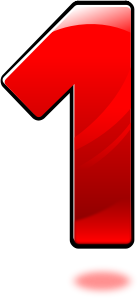 3
點選「所有應用程式」
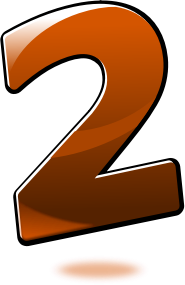 4
開啟「WFduino」
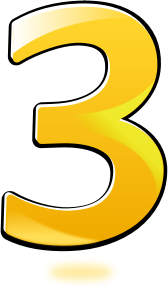 5
選擇連接埠
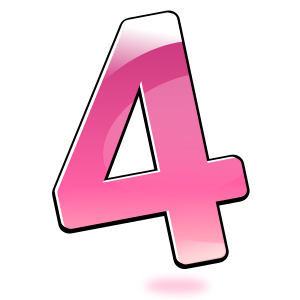 6
連接完成
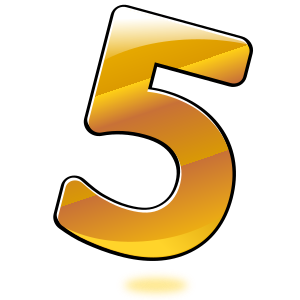 7